Мюзикл
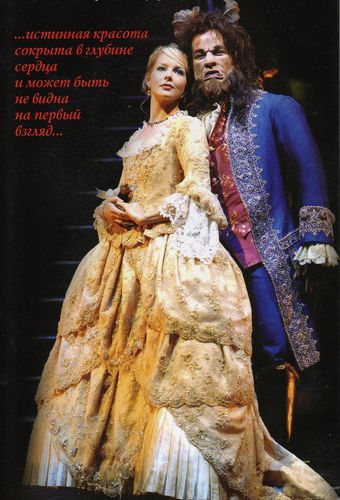 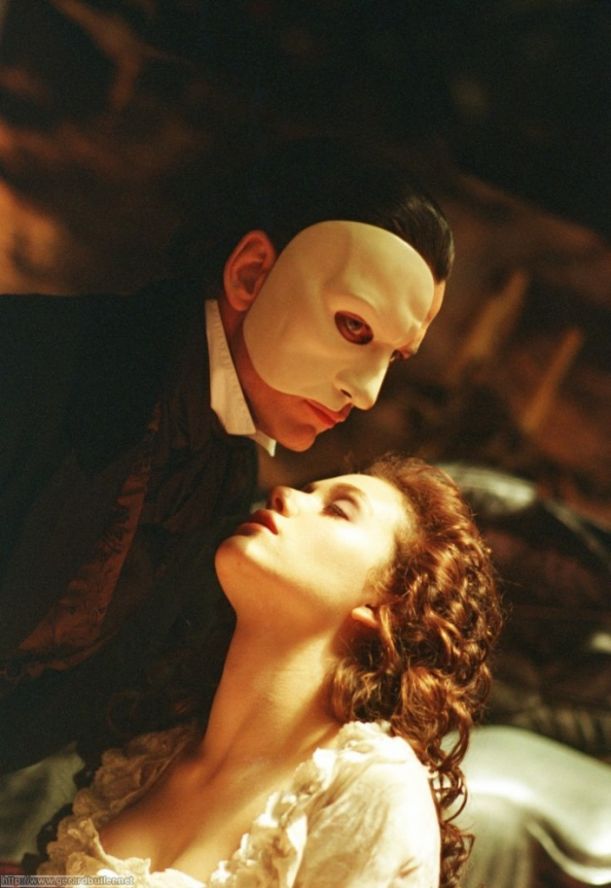 Что такое мюзикл?
Мю́зикл  (иногда называется музыкальной комедией) — музыкально-сценическое произведение, в котором переплетаются диалоги, песни, музыка, важную роль играет хореография
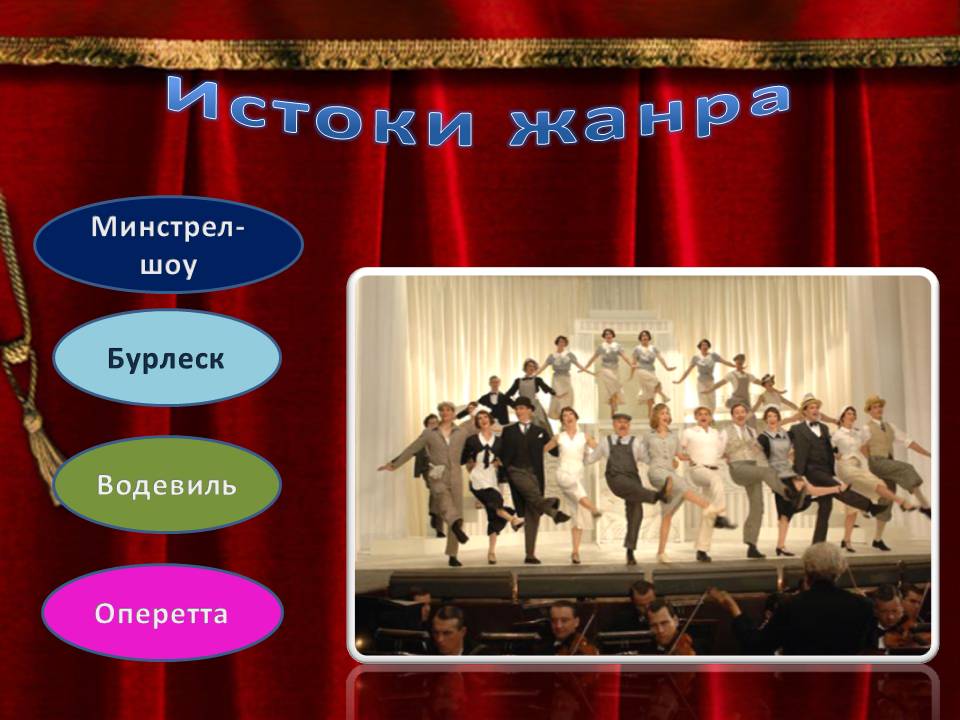 Зарождение мюзикла
Предшественниками мюзикла были множество легких жанров, где смешались шоу варьете, французский балет и драматические интерлюдии. В сентябре 1866 года на сцене Нью-Йорка прошла постановка «Black Crook», где сплетались романтический балет, мелодрама и другие жанры. Именно она считается исходной точкой нового жанра.
Содержание(сюжет, образы действующих лиц, идейное содержание) играет в мюзикле большую роль , поэтому мюзикл, в отличие от оперы и оперетты, как правило, принято исполнять на языке, понятном зрителю
Популярные мюзиклы
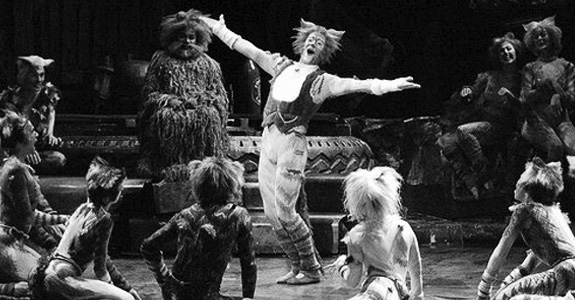 «Кошки» 1981
«Чикаго»1975
«Звуки музыки» 1965
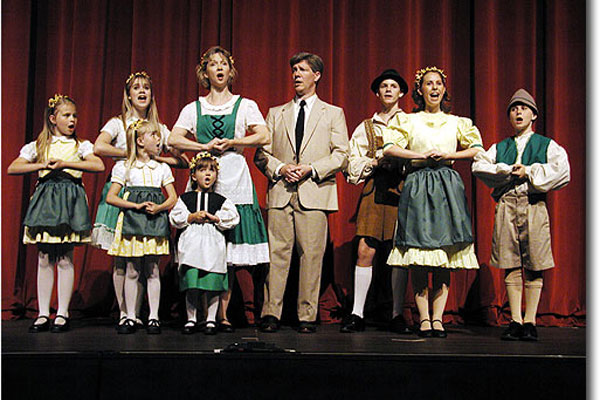 «Моя прекрасная леди» 1956